MVTX TB @Fermilab May 22 – 29, 2019
Essential goals for LDRD:
Demonstrate full readout chain with new hardware at high rate (~15kHz)
4 staves + 2 RUs + 1 PU + 1 FELIX + RCDAQ
New “final” hardware
Production staves, RU(1.1), FELIX(2.0), PU, readout cables, stave cooling
Reproduce last TB results on tracking efficiency and spatial resolution
Offline simulation and analysis 
Stretch goals for sPHENIX:
sPHENIX GTM (v0) integration (LANL+BNL/DAQ)
Online monitoring and slow control (via CAN Bus?, MIT/GSU et al) 
Scan stave material budget (requires low E beam, sPHENIX, ALICE/ITS, later at LBNL?)
Exercise “Continue Readout” mode and offline data decoding (sPHENIX/DAQ)   
Timeline
Ship telescope to Ferimlab, 5/10(Friday). It will take 1 week to get them there
Travel to Fermilab. 5/19 (Sunday) 
Preinstallation test and setup, training, ORC review etc.  5/20-21(Mon-Tue)
Installation at TB facility beam line 5/22 (Wed, day time) 
Operation and data taking 5/22 – 5/28 (all evenings) 
Online monitoring & offline data analysis 5/22-28
Disassemble setup 5/29(Wed), and ship the detectors to LANL
Possible extension for another week if needed
2/25/19
MVTX Telescope TB Plan
1
Manpower & Schedule
Activities 
Ship telescope setup to Fermilab, latest 5/10(Fri),
Hand-carry 4 staves and electronics boards (RU, FELIX etc)
Travel to Fermilab on 5/19 (Sunday) or ealier 
Preinstallation test and setup 5/20-21(Mon-Tue) – mostly LANL folks 
Full time: Yasser, Hubert, new PD/Cameron, Walt, Ming, Xu(GSU), Gerd … 
Part time: Xuan, Kun, Matt 
Installation at TB facility beam line 5/22 (Wed): LANL folks + sPHENIX helpers
 plus other LANL PDs?
Operation and data taking 5/22 – 5/28 (all evening):  LANL + sPHENIX helper 
Full time: Yasser, Hubert, new PD/Cameron, Ming, Walt, Xu (GSU), Gerd 
Part time: Xuan, Kun, Matt, Cesar, other LANL PDs
sPHENIX helpers   
Online monitoring & offline data analysis 5/22-28:  LANL + sPHENIX helpers
Full time: Yasser, Hubert, new PD/Cameron, Xu (GSU), Ming …
Part time: Xuan, Kun, Matt, Other LANL PDs
sPHENIX helpers   
Disassemble setup 5/29(Wed), and ship the detectors to LANL: - mostly LANL folks 
Yasser, Hubert, new PD/Cameron, Ming, Kun et al
“Remote” helpers:
Alex T., Sho, Jo et al 
sPHENIX offline/online analysis
Preparation work & training at LANL
Build 4-stave telescope in Feb/Mar

Test cooling system, evaluate the need of 

Operate telescope with cosmic rays in Mar/April  

Offline data analysis

Detector online monitoring, V, I, T etc.

Lab training for operation and analysis, RU/FELIX, RCDAQ etc
2/25/19
MVTX Telescope TB Plan
2
More information
2/25/19
MVTX Telescope TB Plan
2019 test beam: 4-stave telescope
Sho’s talk
Scheduled for May 22-29, at Fermilab
Additions compared to the 2018 test beam:
Staves (from single chips)
Full-length MVTX signal cables (from 5 m off-the-shelf cables)
FELIX v2.0 (from v1.5)
Cooling system
Power board
sPHENIX GTM
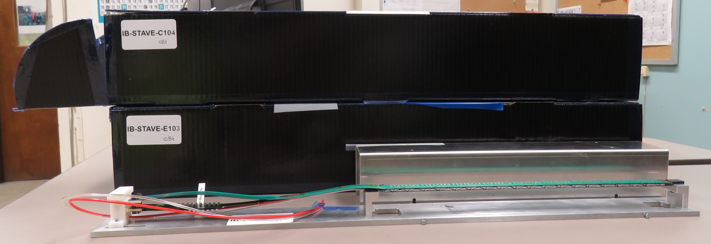 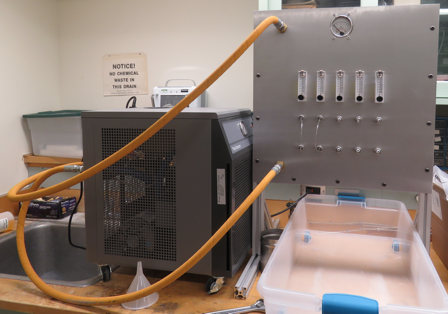 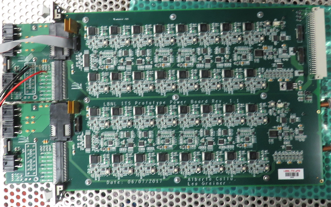 Full test of all components of the MVTX detector - LDRD “stretch goal”
MVTX Telescope TB Plan
2/25/19
System overview
Readout Unit
Front End
FELIX
Back End
5-10 m twinax
GBT Optical Links
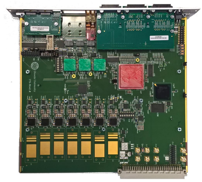 Control
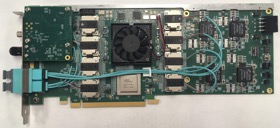 9-sensor stave
Data (9x1.2Gbps), Clock, Control/Trigger
Data (3x3.2 Gbps)
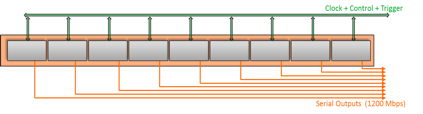 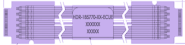 Trigger
PCIe
Clock/Trigger
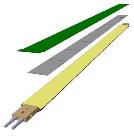 FPC
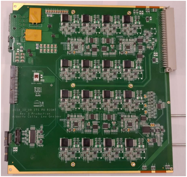 ALPIDE Sensors
Power supplies
Power
Regulated power
DAQ and Slow Control
Cold Plate
sPHENIX GTM
Power Board
Experimental Hall
Interaction Region
Counting House
MVTX Telescope TB Plan
2/25/19
Mechanical design
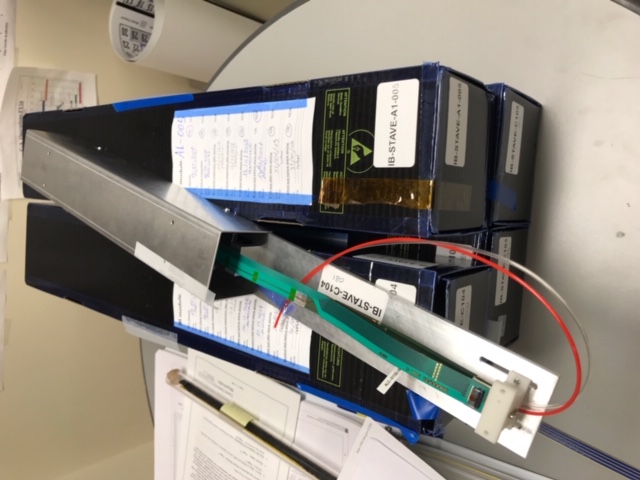 Telescope box design completed, sent for fabrication  
One stave can be offset by (0.5,0.5)cm for material scanning
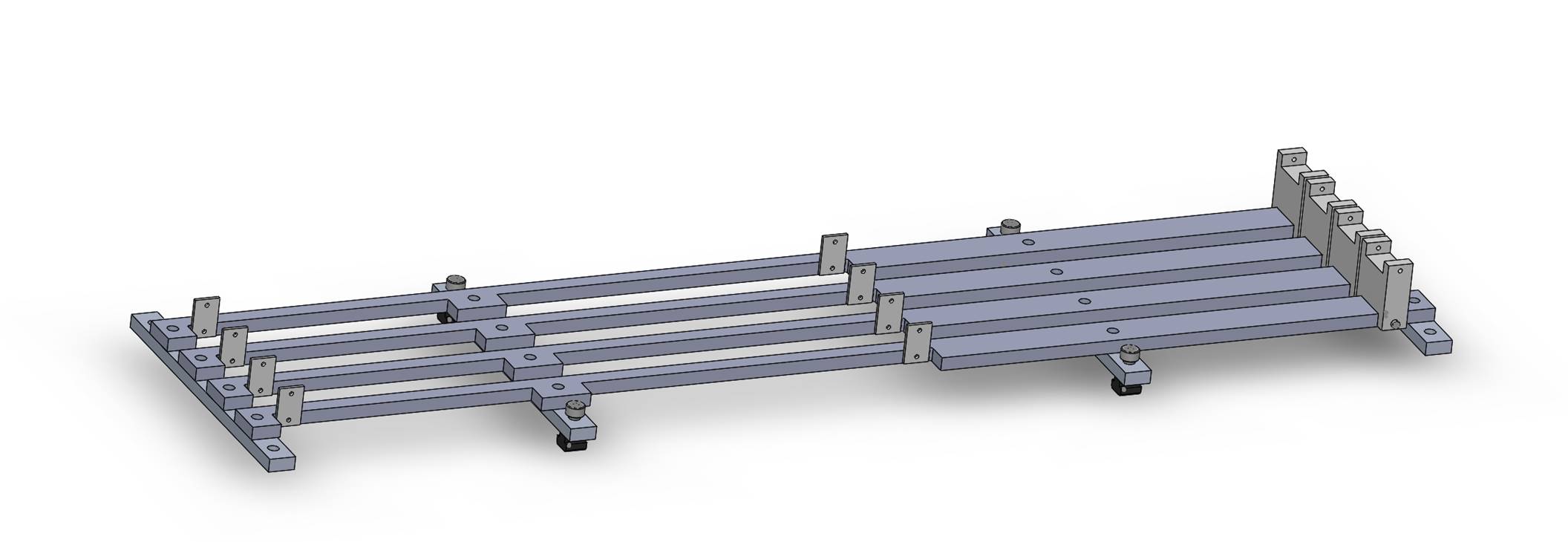 2/25/19
MVTX Telescope TB Plan
6
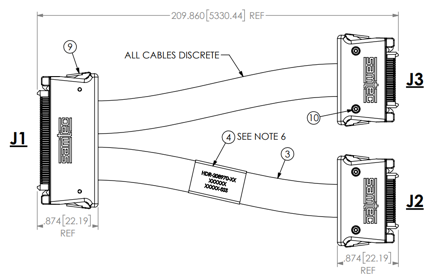 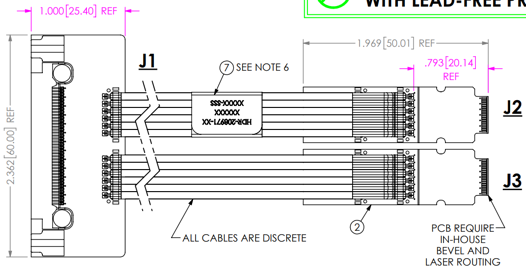 ALICE/ITS Signal cable design
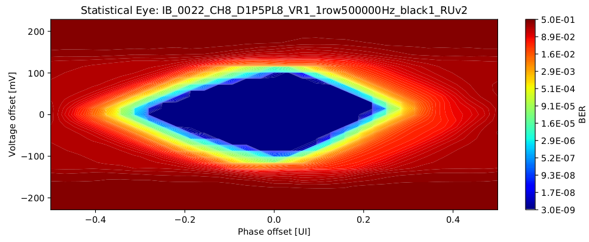 The Samtec twinax cables carry clock (40 MHz), control (40 Mbps bidirectional), data (9x1.2 Gbps)
ALICE is using halogen-free cables (32 AWG, LDPE dielectric) due to CERN LSZH requirement; 2.65 + 5.3 m cables have been tested and are now in production
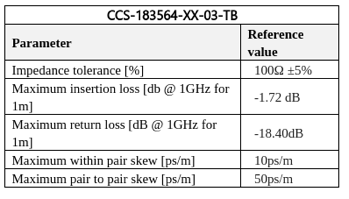 RU


RU
Stave

Stave
MVTX Telescope TB Plan
2/25/19
sPHENIX MVTX Cable testing
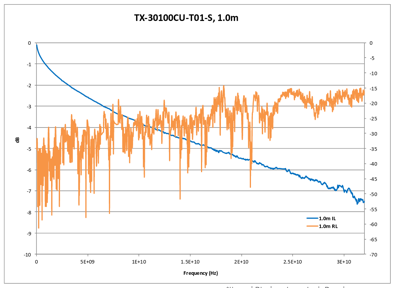 BNL has approved non-halogen-free cables (30 AWG, FEP dielectric); improved signal integrity 
sPHENIX cable run estimates are converging: 1.4 + 6.5 m
We have Samtec quotes for 1.2/2.65 + 5.3/8.8 m (total length 6.5 - 11.45 m), will order soon
We will qualify these cables using stave and RU (bit error rates, statistical eye), and scope/network analyzer
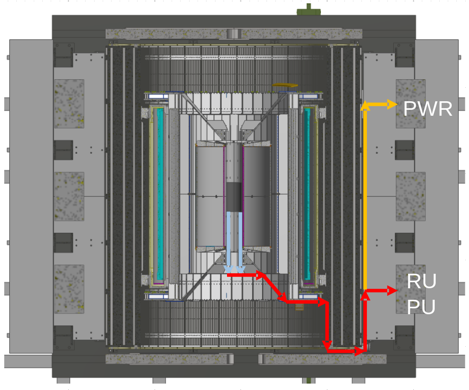 We will test full-length MVTX cables in the next months
MVTX Telescope TB Plan
2/25/19